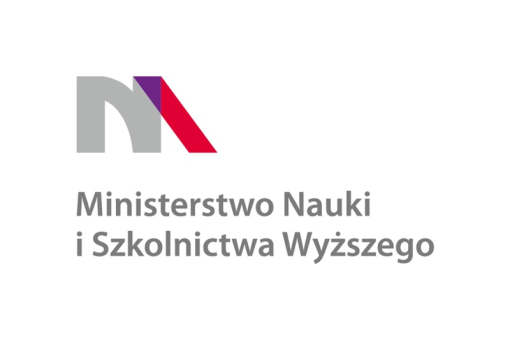 Ochrona informacji niejawnych podczas prowadzonych pozamilitarnych przygotowań obronnych w działach administracji rządowej nauka i﻿﻿﻿﻿ ﻿szkolnictwo wyższe
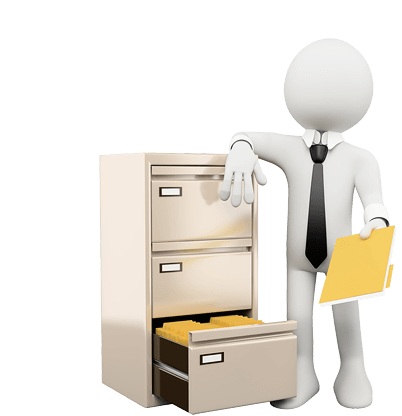 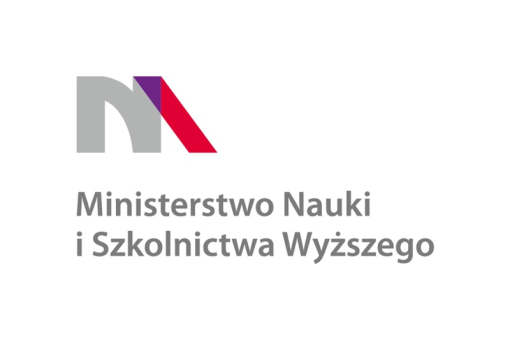 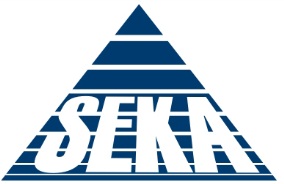 Akty prawne
Ustawa z dnia 5 sierpnia 2010 r. o ochronie informacji niejawnych.
Rozporządzenie Prezesa Rady Ministrów z dnia 22 grudnia 2011 r. w﻿﻿﻿﻿ ﻿sprawie sposobu oznaczania materiałów i umieszczania na nich klauzul tajności.
Ustawa z dnia 6 czerwca 1997 r. - Kodeks karny.
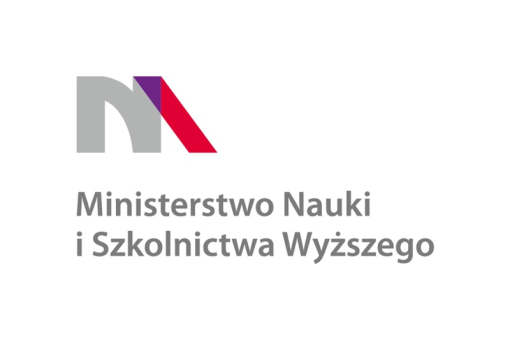 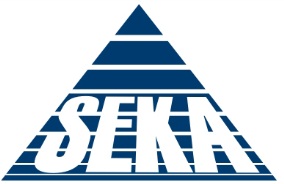 Słownik
Dokument – każda utrwalona informacja niejawna.
Materiał – dokument lub przedmiot albo dowolna ich część, chronione jako informacja niejawna, a zwłaszcza urządzenie, wyposażenie lub broń wyprodukowane albo będące w trakcie produkcji, a także składnik użyty do﻿﻿﻿﻿ ﻿ich wytworzenia.
Rękojmia zachowania tajemnicy – zdolność osoby do spełnienia ustawowych wymogów dla zapewnienia ochrony informacji niejawnych przed ich nieuprawnionym ujawnieniem, stwierdzona w wyniku przeprowadzenia postępowania sprawdzającego.
Przetwarzanie informacji niejawnych – wszelkie operacje wykonywane w﻿﻿﻿﻿ ﻿odniesieniu do informacji niejawnych i na tych informacjach, w﻿﻿﻿﻿ ﻿szczególności ich wytwarzanie, modyfikowanie, kopiowanie, klasyfikowanie, gromadzenie, przechowywanie, przekazywanie lub udostępnianie.
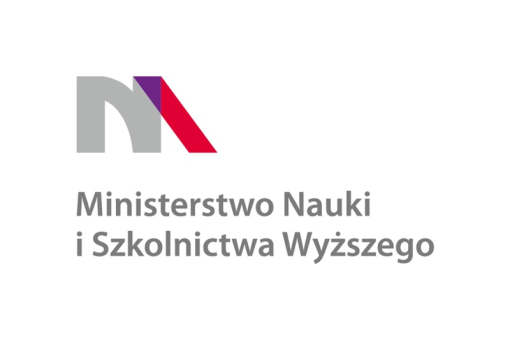 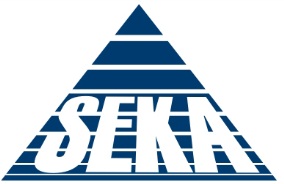 Ustawa o ochronie informacji niejawnych
Ustawa określa zasady ochrony informacji, których nieuprawnione ujawnienie spowodowałoby lub mogłoby spowodować szkody dla Rzeczypospolitej Polskiej albo byłoby z﻿﻿﻿﻿ ﻿punktu widzenia jej interesów niekorzystne, także w trakcie ich opracowywania oraz niezależnie od formy i sposobu ich﻿﻿﻿﻿ ﻿wyrażania, zwanych dalej „informacjami niejawnymi”.
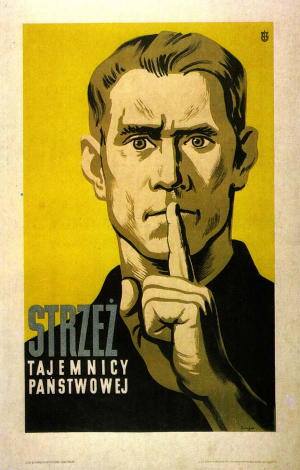 Źródło: http://o-historii.pl/
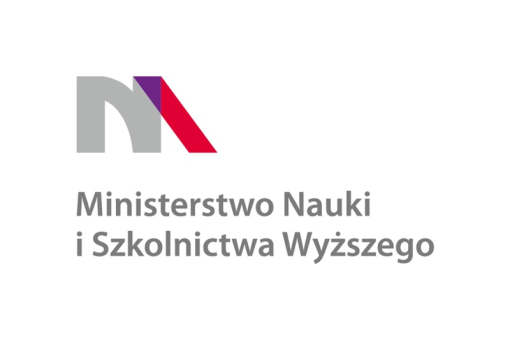 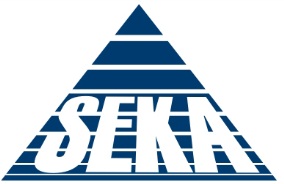 Zasady ochrony informacji określone w ustawie
klasyfikowanie informacji niejawnych;
organizowanie ochrony informacji niejawnych;
przetwarzanie informacji niejawnych;
postępowanie sprawdzające prowadzone w celu ustalenia, czy osoba nim objęta daje rękojmię zachowania tajemnicy;
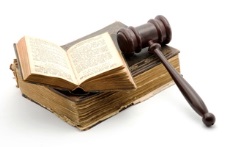 https://www.bezpieczneit.com/
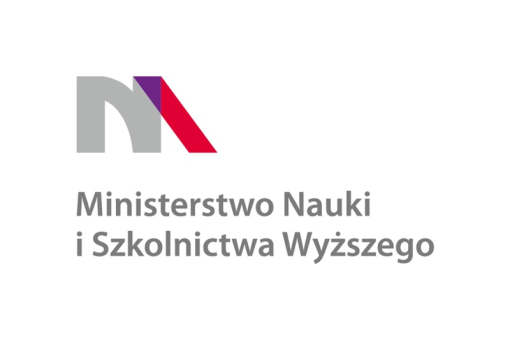 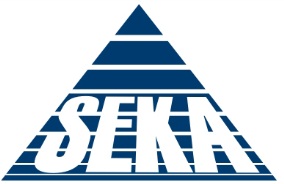 Zasady ochrony informacji określone w ustawie
postępowanie prowadzone w celu ustalenia, czy﻿﻿﻿﻿ ﻿przedsiębiorca nim objęty zapewnia warunki do﻿﻿﻿﻿ ﻿ochrony informacji niejawnych;
organizacja kontroli stanu zabezpieczenia informacji niejawnych;
ochrona informacji niejawnych w systemach teleinformatycznych;
stosowanie środków bezpieczeństwa fizycznego w﻿﻿﻿﻿ ﻿odniesieniu do informacji niejawnych.
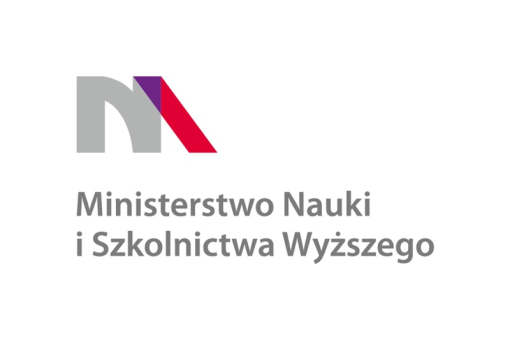 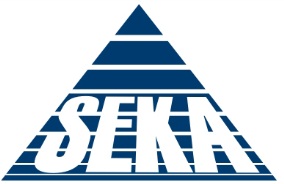 Zakres ustawy
Przepisy ustawy mają zastosowanie do:
organów władzy publicznej, w szczególności:
Sejmu i Senatu,
Prezydenta Rzeczypospolitej Polskiej,
organów administracji rządowej,
organów jednostek samorządu terytorialnego, a także innych podległych im jednostek organizacyjnych lub przez nie nadzorowanych,
sądów i trybunałów,
organów kontroli państwowej i ochrony prawa;
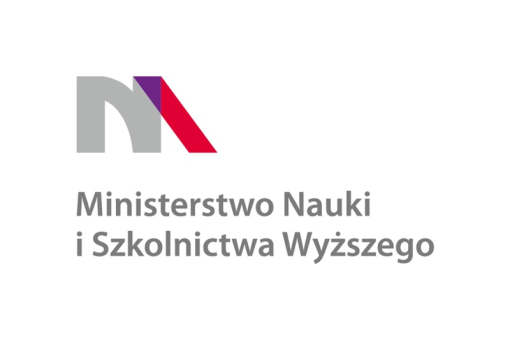 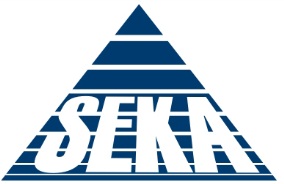 Zakres ustawy
jednostek organizacyjnych podległych Ministrowi Obrony Narodowej lub przez niego nadzorowanych;
Narodowego Banku Polskiego;
państwowych osób prawnych i innych niż wymienione w pkt 1–3 państwowych jednostek organizacyjnych;
jednostek organizacyjnych podległych organom władzy publicznej lub nadzorowanych przez te organy;
przedsiębiorców zamierzających ubiegać się albo ubiegających się o﻿﻿﻿﻿ ﻿zawarcie umów związanych z dostępem do informacji niejawnych lub wykonujących takie umowy albo wykonujących na podstawie przepisów prawa zadania związane z dostępem do﻿﻿﻿﻿ ﻿informacji niejawnych.
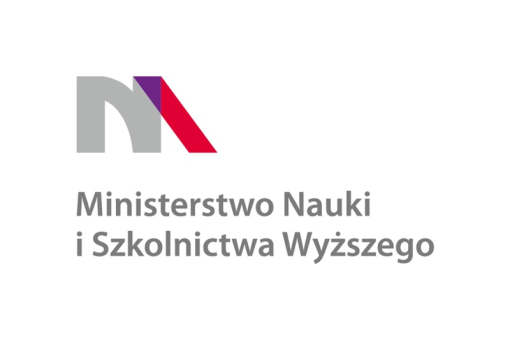 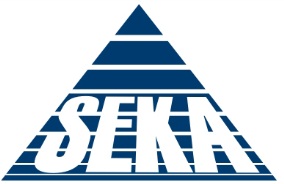 Udostępnianie informacji niejawnych
Art. 4. 1. Informacje niejawne mogą być udostępnione wyłącznie osobie dającej rękojmię zachowania tajemnicy i tylko w zakresie niezbędnym do wykonywania przez nią pracy lub pełnienia służby na﻿﻿﻿﻿ ﻿zajmowanym stanowisku albo wykonywania czynności zleconych.

2. Zasady zwalniania od obowiązku zachowania w tajemnicy informacji niejawnych oraz sposób postępowania z aktami spraw zawierającymi informacje niejawne w postępowaniu przed sądami i﻿﻿﻿﻿ ﻿innymi organami określają ustawy.
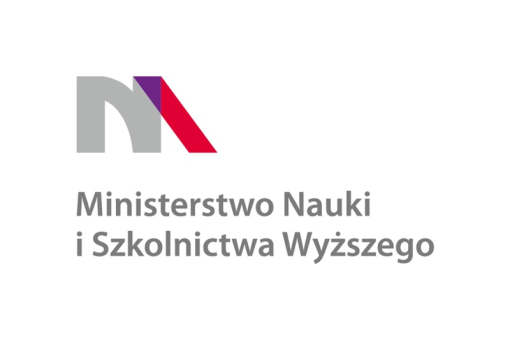 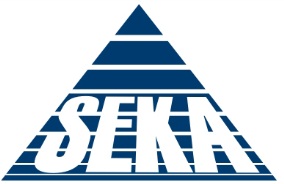 Klasyfikowanie informacji niejawnych
W zależności od znaczenia informacji dla bezpieczeństwa Rzeczypospolitej Polskiej informacjom niejawnym nadaje się klauzulę poufności:
ściśle tajne;
tajne;
poufne;
zastrzeżone.
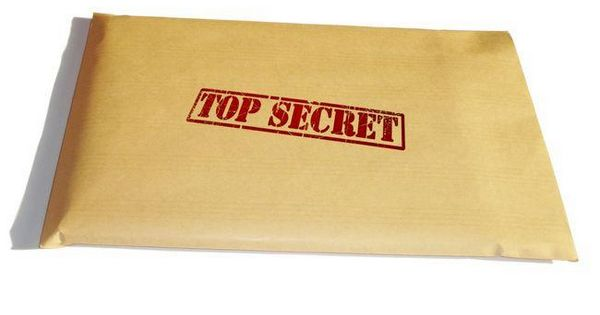 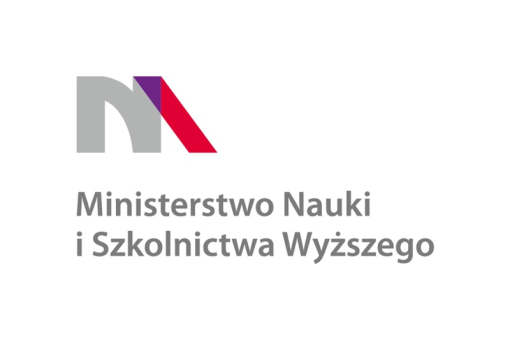 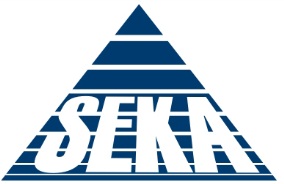 Ściśle tajne
Art. 5. 1. Informacjom niejawnym nadaje się klauzulę „ściśle tajne”, jeżeli ich﻿﻿﻿﻿ ﻿nieuprawnione ujawnienie spowoduje wyjątkowo poważną szkodę dla Rzeczypospolitej Polskiej przez to, że:
zagrozi niepodległości, suwerenności lub integralności terytorialnej Rzeczypospolitej Polskiej;
zagrozi bezpieczeństwu wewnętrznemu lub porządkowi konstytucyjnemu Rzeczypospolitej Polskiej;
zagrozi sojuszom lub pozycji międzynarodowej Rzeczypospolitej Polskiej;
osłabi gotowość obronną Rzeczypospolitej Polskiej;
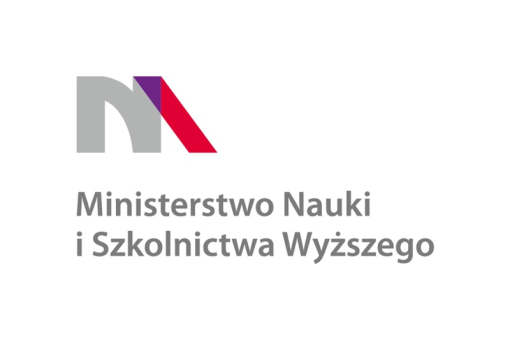 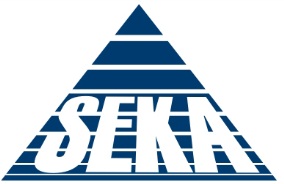 Ściśle tajne
doprowadzi lub może doprowadzić do identyfikacji funkcjonariuszy, żołnierzy lub pracowników służb odpowiedzialnych za realizację zadań wywiadu lub kontrwywiadu, którzy wykonują czynności operacyjno-rozpoznawcze, jeżeli zagrozi to bezpieczeństwu wykonywanych czynności lub może doprowadzić do identyfikacji osób udzielających im pomocy w tym zakresie;
zagrozi lub może zagrozić życiu lub zdrowiu funkcjonariuszy, żołnierzy lub pracowników, którzy wykonują czynności operacyjno-rozpoznawcze, lub osób udzielających im pomocy w﻿﻿﻿﻿ ﻿tym zakresie;
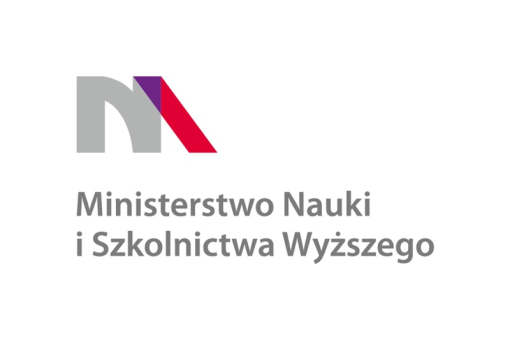 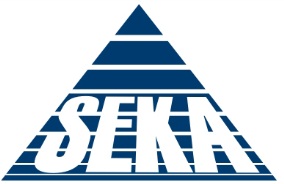 Ściśle tajne
zagrozi lub może zagrozić życiu lub zdrowiu świadków koronnych lub osób dla nich najbliższych, osób, którym udzielono środków ochrony i pomocy przewidzianych w ustawie z dnia 28 listopada 2014 r. o ochronie i pomocy dla pokrzywdzonego i świadka (Dz. U. z 2015 r. poz. 21), albo świadków, o których mowa w art. 184 ustawy z dnia 6 czerwca 1997 r. – Kodeks postępowania karnego, lub osób dla nich najbliższych.
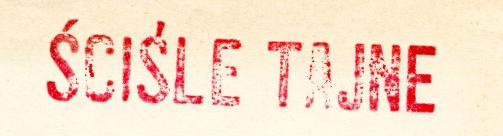 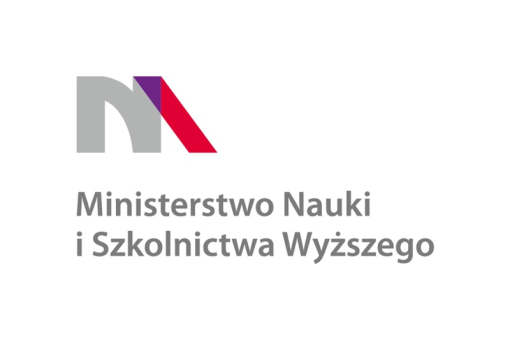 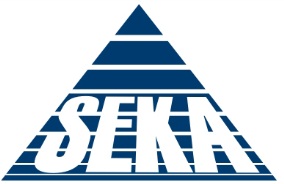 Tajne
2. Informacjom niejawnym nadaje się klauzulę „tajne”, jeżeli ich﻿﻿﻿﻿ ﻿nieuprawnione ujawnienie spowoduje poważną szkodę dla Rzeczypospolitej Polskiej przez to, że:
uniemożliwi realizację zadań związanych z ochroną suwerenności lub porządku konstytucyjnego Rzeczypospolitej Polskiej;
pogorszy stosunki Rzeczypospolitej Polskiej z innymi państwami lub organizacjami międzynarodowymi;
zakłóci przygotowania obronne państwa lub funkcjonowanie Sił Zbrojnych Rzeczypospolitej Polskiej;
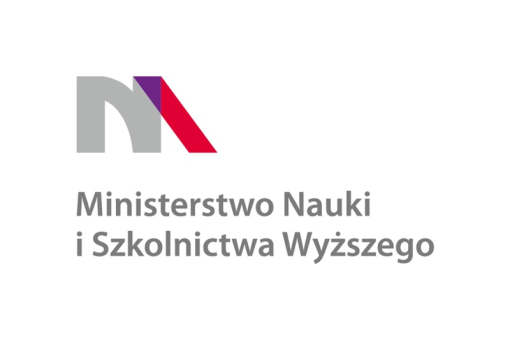 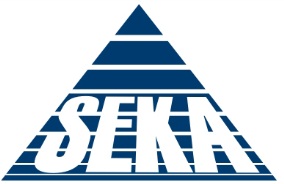 Tajne
utrudni wykonywanie czynności operacyjno-rozpoznawczych prowadzonych w celu zapewnienia bezpieczeństwa państwa lub ścigania sprawców zbrodni przez służby lub instytucje do tego uprawnione;
w istotny sposób zakłóci funkcjonowanie organów ścigania i﻿﻿﻿﻿ ﻿wymiaru sprawiedliwości;
przyniesie stratę znacznych rozmiarów w interesach ekonomicznych Rzeczypospolitej Polskiej.
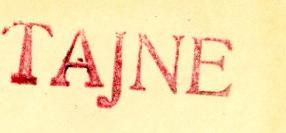 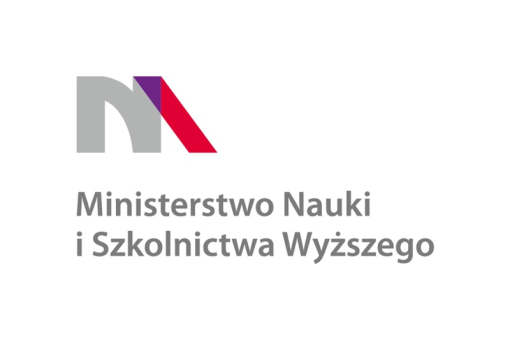 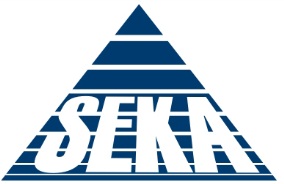 Poufne
3. Informacjom niejawnym nadaje się klauzulę „poufne”, jeżeli ich﻿﻿﻿﻿ ﻿nieuprawnione ujawnienie spowoduje szkodę dla Rzeczypospolitej Polskiej przez to, że:
utrudni prowadzenie bieżącej polityki zagranicznej Rzeczypospolitej Polskiej;
utrudni realizację przedsięwzięć obronnych lub negatywnie wpłynie na zdolność bojową Sił Zbrojnych Rzeczypospolitej Polskiej;
zakłóci porządek publiczny lub zagrozi bezpieczeństwu obywateli;
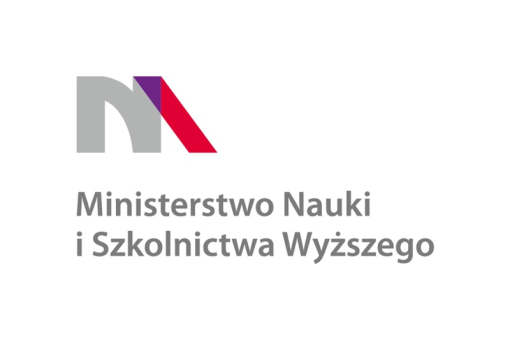 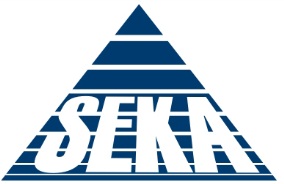 Poufne
utrudni wykonywanie zadań służbom lub instytucjom odpowiedzialnym za ochronę bezpieczeństwa lub podstawowych interesów Rzeczypospolitej Polskiej;
utrudni wykonywanie zadań służbom lub instytucjom odpowiedzialnym za ochronę porządku publicznego, bezpieczeństwa obywateli lub ściganie sprawców przestępstw i﻿﻿﻿﻿ ﻿przestępstw skarbowych oraz organom wymiaru sprawiedliwości;
zagrozi stabilności systemu finansowego Rzeczypospolitej Polskiej;
wpłynie niekorzystnie na funkcjonowanie gospodarki narodowej.
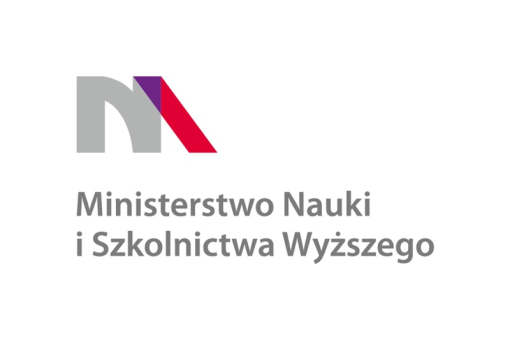 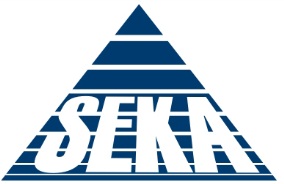 Zastrzeżone
4. Informacjom niejawnym nadaje się klauzulę „zastrzeżone”, jeżeli nie nadano im wyższej klauzuli tajności, a ich nieuprawnione ujawnienie może mieć szkodliwy wpływ na wykonywanie przez organy władzy publicznej lub inne jednostki organizacyjne zadań w zakresie obrony narodowej, polityki zagranicznej, bezpieczeństwa publicznego, przestrzegania praw i wolności obywateli, wymiaru sprawiedliwości albo interesów ekonomicznych Rzeczypospolitej Polskiej.
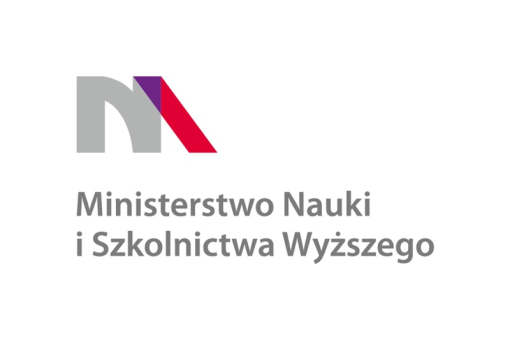 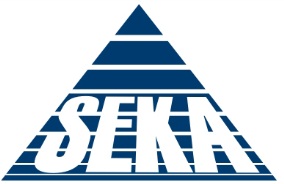 Klauzule - porównanie
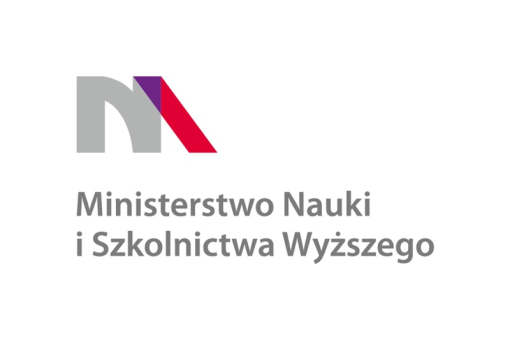 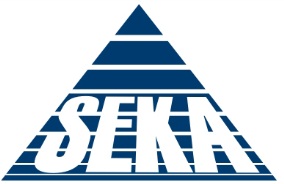 Klauzule - porównanie
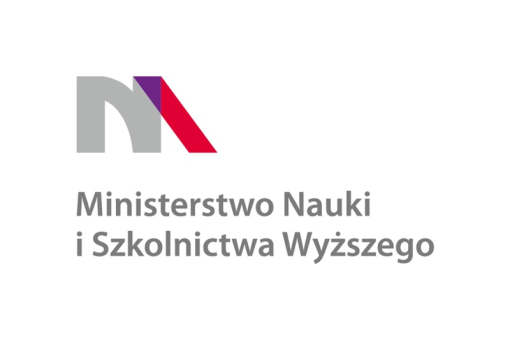 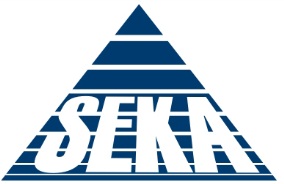 Klauzule - porównanie
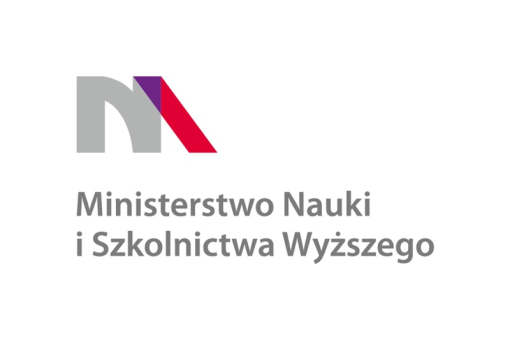 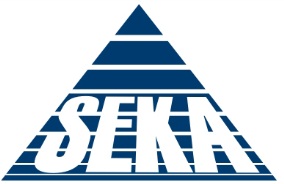 Klauzule - porównanie
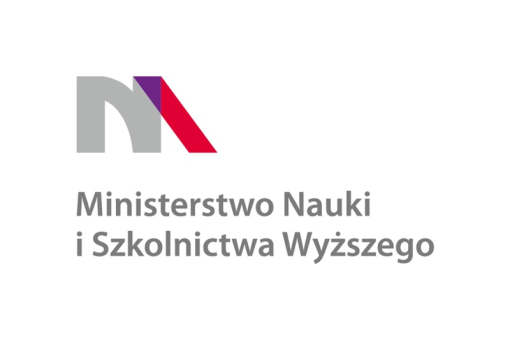 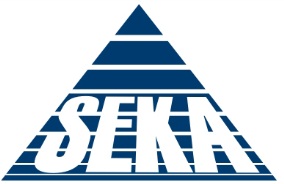 Klauzule - porównanie
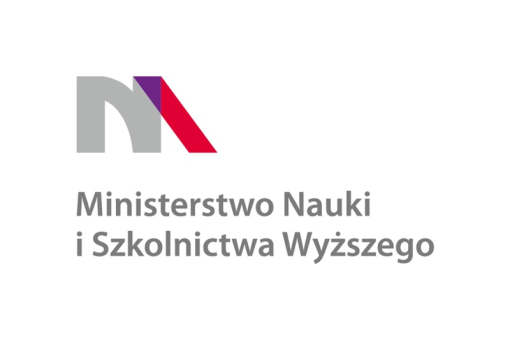 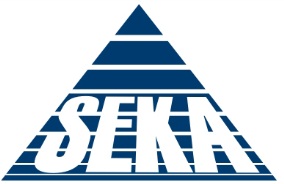 Klauzule - porównanie
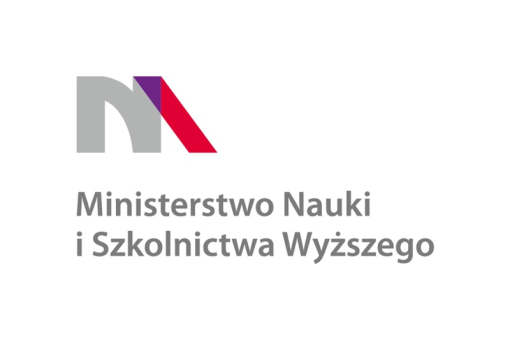 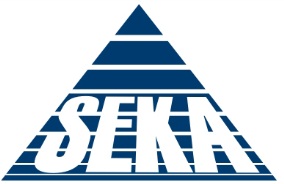 Klauzule - porównanie
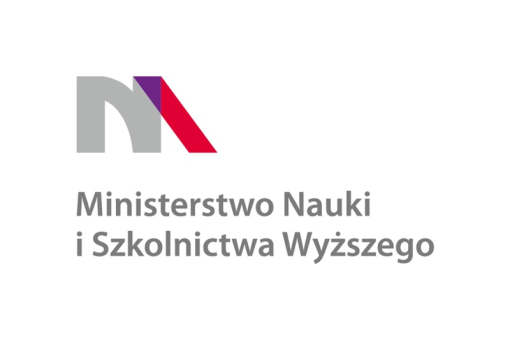 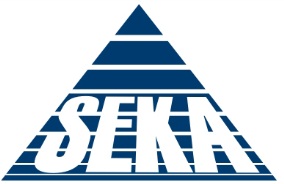 Klasyfikowanie informacji niejawnych
Art. 6. 1. Klauzulę tajności nadaje osoba, która jest uprawniona do﻿﻿﻿﻿ ﻿podpisania dokumentu lub oznaczenia innego niż dokument materiału.
2. Informacje niejawne podlegają ochronie do czasu zniesienia lub zmiany klauzuli tajności. Osoba, nadająca klauzulę, może określić datę lub wydarzenie, po których nastąpi zniesienie lub zmiana klauzuli tajności.
3. Zniesienie lub zmiana klauzuli tajności są możliwe wyłącznie po﻿﻿﻿﻿ ﻿wyrażeniu pisemnej zgody przez osobę, nadającej klauzulę, albo jej przełożonego w przypadku ustania lub zmiany ustawowych przesłanek ochrony.
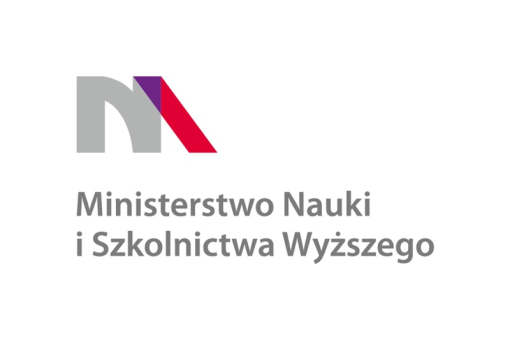 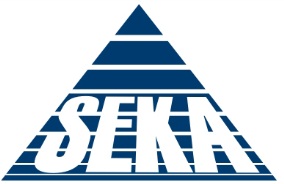 Klasyfikowanie informacji niejawnych
4. Kierownicy jednostek organizacyjnych przeprowadzają nie rzadziej niż raz na 5 lat przegląd materiałów w celu ustalenia, czy spełniają ustawowe przesłanki ochrony.
5. Pisemną zgodę na wykonanie czynności, o których mowa w ust. 3, w przypadku informacji niejawnych o klauzuli „ściśle tajne” wyraża kierownik jednostki organizacyjnej, w której materiałowi została nadana klauzula tajności.
6. Po zniesieniu lub zmianie klauzuli tajności podejmuje się czynności polegające na naniesieniu odpowiednich zmian w﻿﻿﻿﻿ ﻿oznaczeniu materiału i poinformowaniu o nich odbiorców. Odbiorcy materiału, którzy przekazali go kolejnym odbiorcom, są﻿﻿﻿﻿ ﻿odpowiedzialni za﻿﻿﻿﻿ ﻿poinformowanie ich o zniesieniu lub zmianie klauzuli tajności.
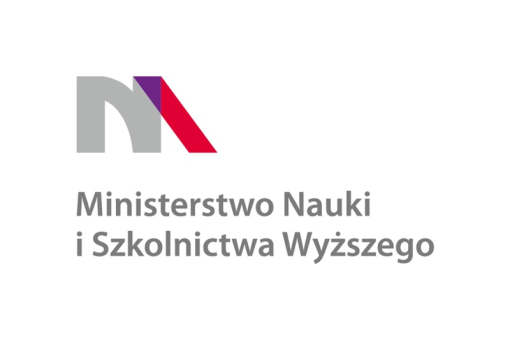 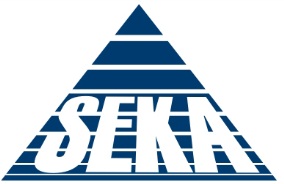 Informacje chronione bez względu na upływ czasu:
dane mogące doprowadzić do identyfikacji funkcjonariuszy, żołnierzy lub pracowników służb i instytucji, uprawnionych do﻿﻿﻿﻿ ﻿wykonywania na podstawie ustawy czynności operacyjno-rozpoznawczych jako funkcjonariuszy, żołnierzy lub pracowników wykonujących te czynności;
dane mogące doprowadzić do identyfikacji osób, które udzieliły pomocy w zakresie czynności operacyjno-rozpoznawczych służbom i instytucjom uprawnionym do ich wykonywania na﻿﻿﻿﻿ ﻿podstawie ustawy;
informacje niejawne uzyskane od organów innych państw lub organizacji międzynarodowych, jeżeli taki był warunek ich﻿﻿﻿﻿ ﻿udostępnienia.
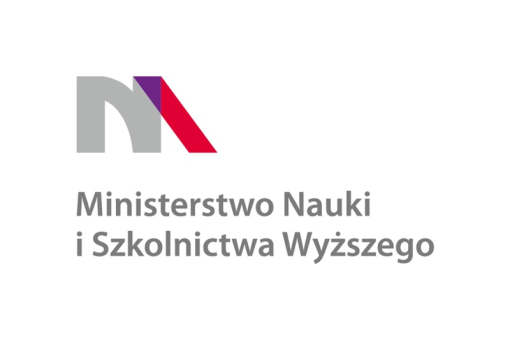 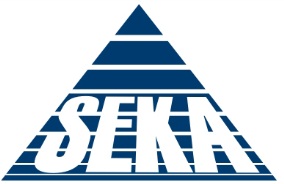 Przetwarzanie informacji niejawnych
Art. 8. Informacje niejawne, którym nadano określoną klauzulę tajności:
mogą być udostępnione wyłącznie osobie uprawnionej, zgodnie z﻿﻿﻿﻿ ﻿przepisami ustawy dotyczącymi dostępu do określonej klauzuli tajności;
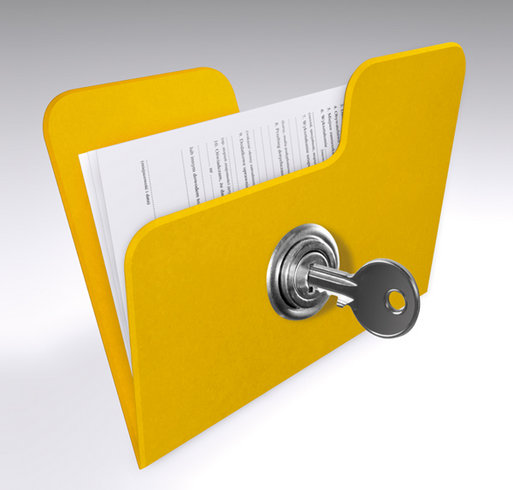 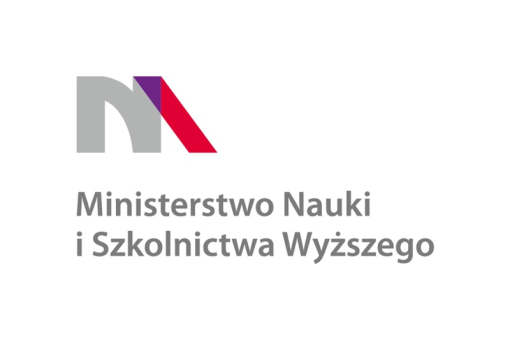 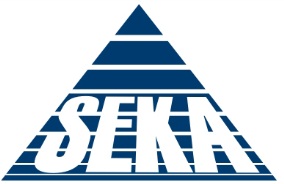 Przetwarzanie informacji niejawnych
muszą być przetwarzane w warunkach uniemożliwiających ich nieuprawnione ujawnienie, zgodnie z przepisami określającymi wymagania dotyczące kancelarii tajnych, bezpieczeństwa systemów teleinformatycznych, obiegu materiałów i środków bezpieczeństwa fizycznego, odpowiednich do nadanej klauzuli tajności;
muszą być chronione, odpowiednio do nadanej klauzuli tajności, z﻿﻿﻿﻿ ﻿zastosowaniem środków bezpieczeństwa określonych w﻿﻿﻿﻿ ﻿ustawie i przepisach wykonawczych wydanych na jej podstawie.
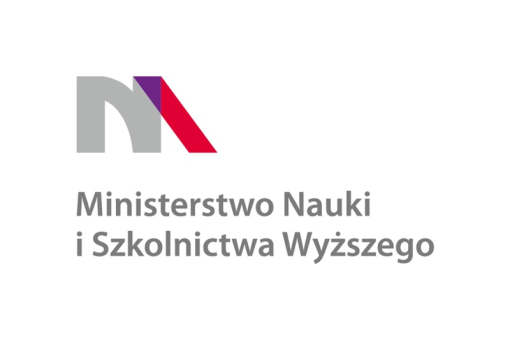 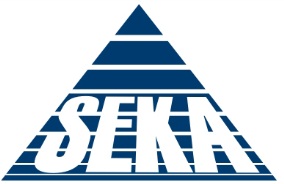 Organizacja ochrony informacji niejawnych
Art 10. 1. ABW i SKW, nadzorując funkcjonowanie systemu ochrony informacji niejawnych w jednostkach organizacyjnych pozostających w ich właściwości: 
prowadzą kontrolę ochrony informacji niejawnych i przestrzegania przepisów obowiązujących w tym zakresie; 
realizują zadania w zakresie bezpieczeństwa systemów teleinformatycznych; 
prowadzą postępowania sprawdzające, kontrolne postępowania sprawdzające oraz postępowania bezpieczeństwa przemysłowego; 
zapewniają ochronę informacji niejawnych wymienianych między Rzeczpospolitą Polską a innymi państwami lub organizacjami międzynarodowymi; 
prowadzą doradztwo i szkolenia w zakresie ochrony informacji niejawnych.
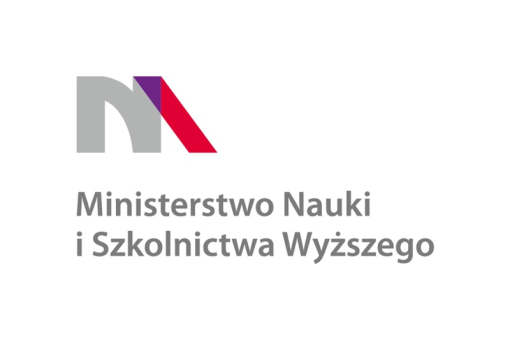 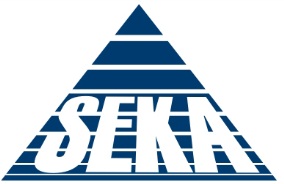 Organizacja ochrony informacji niejawnych
Art. 14. 1. Kierownik jednostki organizacyjnej, w której są﻿﻿﻿﻿ ﻿przetwarzane informacje niejawne, odpowiada za ich ochronę, w﻿﻿﻿﻿ ﻿szczególności za zorganizowanie i zapewnienie funkcjonowania tej ochrony.
2. Kierownikowi jednostki organizacyjnej bezpośrednio podlega zatrudniony przez niego pełnomocnik do spraw ochrony informacji niejawnych, który odpowiada za zapewnienie przestrzegania przepisów o ochronie informacji niejawnych.
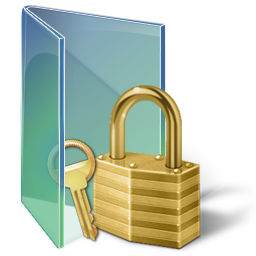 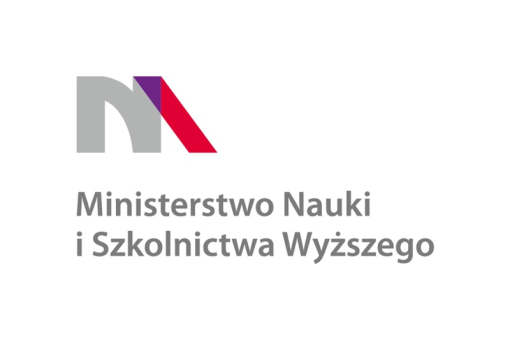 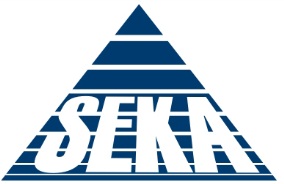 Naruszenie przepisów o ochronie informacji niejawnych
Art. 17. 1. W przypadku stwierdzenia naruszenia w jednostce organizacyjnej przepisów o ochronie informacji niejawnych pełnomocnik ochrony zawiadamia o tym kierownika jednostki organizacyjnej i podejmuje niezwłocznie działania zmierzające do wyjaśnienia okoliczności tego naruszenia oraz ograniczenia jego negatywnych skutków. 
2. W przypadku stwierdzenia naruszenia przepisów o ochronie informacji niejawnych o klauzuli „poufne” lub wyższej pełnomocnik ochrony zawiadamia niezwłocznie również odpowiednio ABW lub SKW.
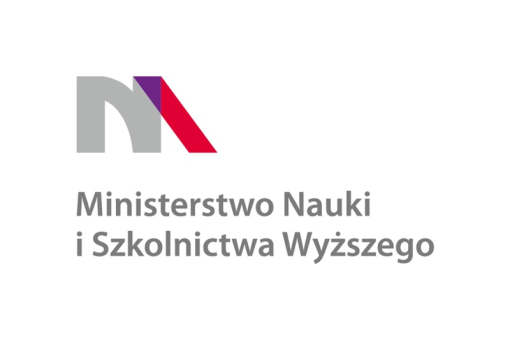 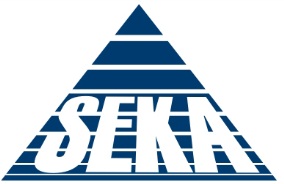 Bezpieczeństwo osobowe - klauzula „poufne”
Art. 21. 1. Dopuszczenie do pracy lub pełnienia służby na﻿﻿﻿﻿ ﻿stanowiskach albo zlecenie prac związanych z dostępem do﻿﻿﻿﻿ ﻿informacji niejawnych o klauzuli „poufne” lub wyższej może nastąpić po:
uzyskaniu poświadczenia bezpieczeństwa oraz;
odbyciu szkolenia w zakresie ochrony informacji niejawnych.
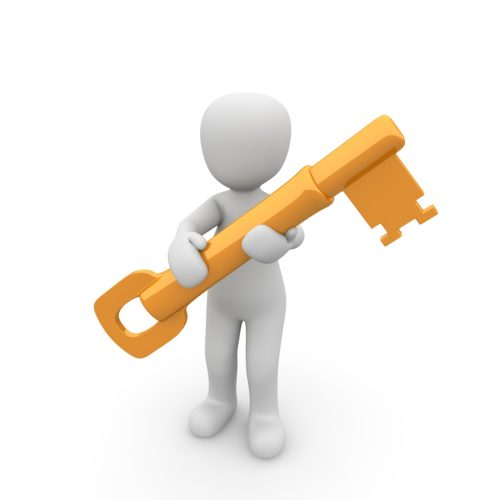 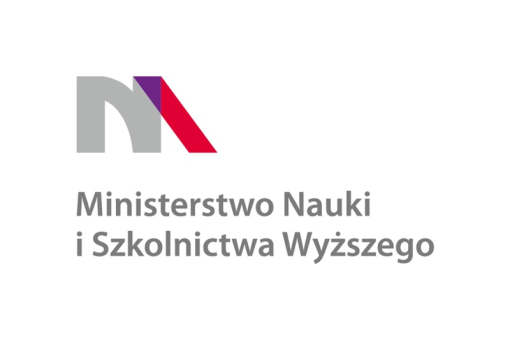 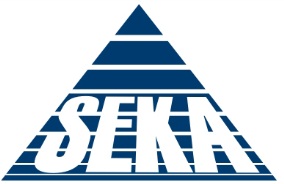 Bezpieczeństwo osobowe – klauzula „zastrzeżone”
4. Dopuszczenie do pracy lub pełnienia służby na stanowiskach albo zlecenie prac, związanych z dostępem danej osoby do informacji niejawnych o klauzuli „zastrzeżone” może nastąpić po:
pisemnym upoważnieniu przez kierownika jednostki organizacyjnej, jeżeli nie posiada ona poświadczenia bezpieczeństwa;
odbyciu szkolenia w zakresie ochrony informacji niejawnych.
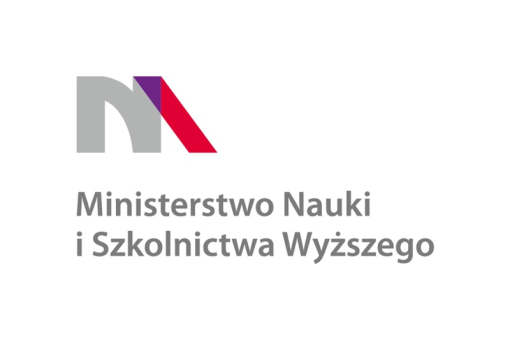 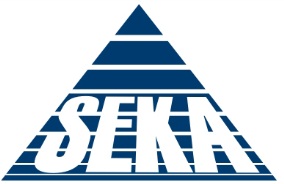 Szkolenie w zakresie ochrony informacji
Art.. 19. 1. Szkolenie w zakresie ochrony informacji niejawnych przeprowadza się w celu zapoznania z:
przepisami dotyczącymi ochrony informacji niejawnych oraz odpowiedzialności karnej, dyscyplinarnej i służbowej za ich naruszenie, w szczególności za nieuprawnione ujawnienie informacji niejawnych;
zasadami ochrony informacji niejawnych w zakresie niezbędnym do wykonywania pracy lub pełnienia służby, z uwzględnieniem zasad zarządzania ryzykiem bezpieczeństwa informacji niejawnych, w﻿﻿﻿﻿ ﻿szczególności szacowania ryzyka;
sposobami ochrony informacji niejawnych oraz postępowania w﻿﻿﻿﻿ ﻿sytuacjach zagrożenia dla takich informacji lub w przypadku ich ujawnienia.
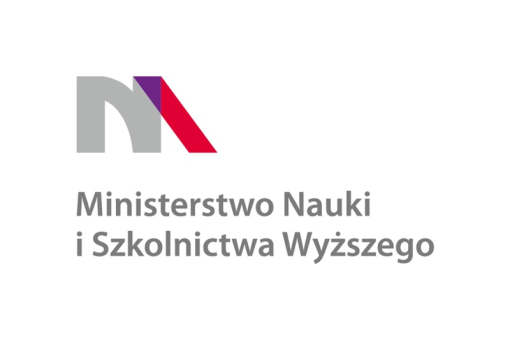 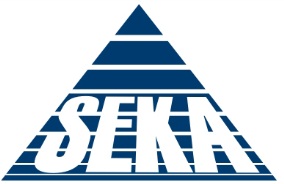 Szkolenia w zakresie ochrony informacji:
przeprowadzają odpowiednio ABW lub SKW – dla pełnomocników ochrony i ich zastępców oraz osób przewidzianych na te stanowiska, przedsiębiorców wykonujących działalność jednoosobowo, a także dla kierowników przedsiębiorców, u których nie zatrudniono pełnomocników ochrony;
przeprowadzają odpowiednio ABW lub SKW, wspólnie z pełnomocnikiem ochrony – dla kierownika jednostki organizacyjnej, w której są przetwarzane informacje niejawne o klauzuli „ściśle tajne” lub „tajne”;
organizuje pełnomocnik ochrony – dla pozostałych osób zatrudnionych, pełniących służbę lub wykonujących czynności zlecone w jednostce organizacyjnej;
przeprowadza ABW – dla posłów i senatorów.
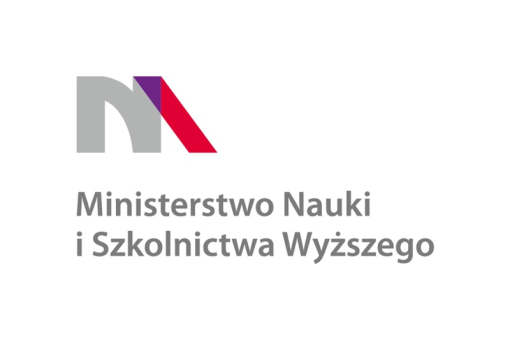 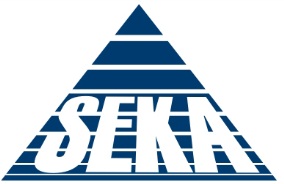 Kancelarie tajne. Środki bezpieczeństwa fizycznego
Art. 42. 1. Kierownik jednostki organizacyjnej, w której są﻿﻿﻿﻿ ﻿przetwarzane informacje niejawne o klauzuli „tajne” lub „ściśle tajne”, tworzy kancelarię, zwaną „kancelarią tajną”, i zatrudnia jej kierownika.
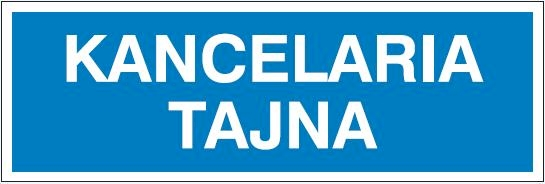 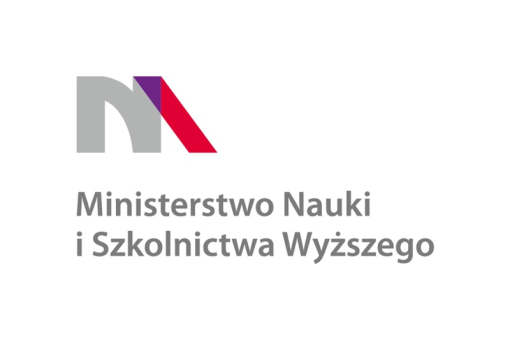 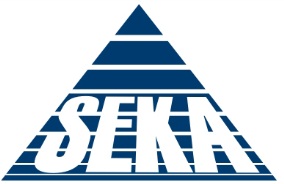 Kancelarie tajne. Środki bezpieczeństwa fizycznego
W przypadku uzasadnionym względami organizacyjnymi kierownik jednostki organizacyjnej może utworzyć więcej niż jedną kancelarię tajną. 
W uzasadnionych przypadkach, za zgodą odpowiednio ABW lub﻿﻿﻿﻿ ﻿SKW, można utworzyć kancelarię tajną obsługującą dwie lub﻿﻿﻿﻿ ﻿więcej jednostek organizacyjnych. Podległość, obsada i﻿﻿﻿﻿ ﻿zasady finansowania takiej kancelarii zostaną określone przez właściwych kierowników jednostek organizacyjnych.
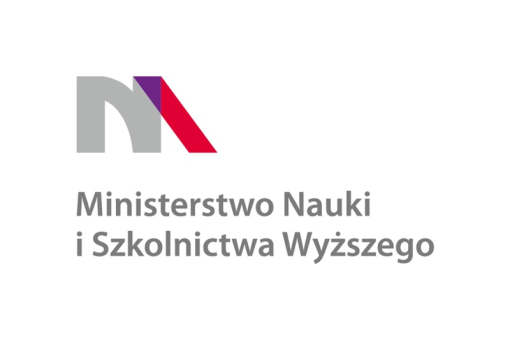 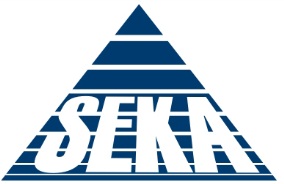 Kancelarie tajne. Środki bezpieczeństwa fizycznego
Kancelaria tajna stanowi wyodrębnioną komórkę organizacyjną, w﻿﻿﻿﻿ ﻿zakresie ochrony informacji niejawnych podległą pełnomocnikowi ochrony, obsługiwaną przez pracowników pionu ochrony, odpowiedzialną za właściwe rejestrowanie, przechowywanie, obieg i﻿﻿﻿﻿ ﻿wydawanie materiałów uprawnionym osobom. 
Kierownik jednostki organizacyjnej może wyrazić zgodę na﻿﻿﻿﻿ ﻿przetwarzanie w﻿﻿﻿﻿ ﻿kancelarii tajnej informacji niejawnych o﻿﻿﻿﻿ ﻿klauzuli „poufne” lub „zastrzeżone”.
Kierownik jednostki organizacyjnej informuje odpowiednio ABW lub SKW o utworzeniu lub likwidacji kancelarii tajnej, z﻿﻿﻿﻿ ﻿określeniem klauzuli tajności przetwarzanych w niej informacji niejawnych.
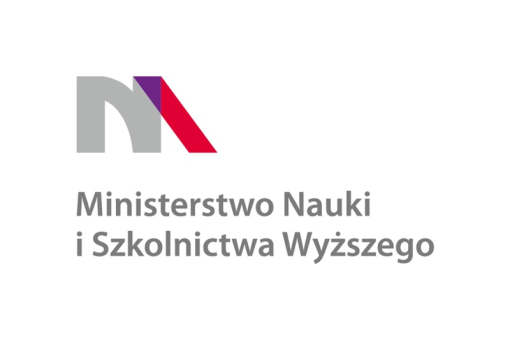 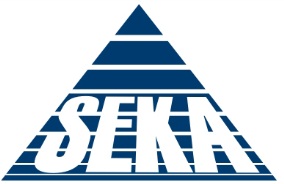 Kancelarie tajne. Środki bezpieczeństwa fizycznego
Art. 46. W celu uniemożliwienia osobom nieuprawnionym dostępu do﻿﻿﻿﻿ ﻿informacji niejawnych o klauzuli „poufne” lub wyższej należy w﻿﻿﻿﻿ ﻿szczególności:
zorganizować strefy ochronne;
wprowadzić system kontroli wejść i wyjść ze stref ochronnych;
określić uprawnienia do przebywania w strefach ochronnych;
stosować wyposażenie i urządzenia służące ochronie informacji niejawnych, którym przyznano certyfikaty.
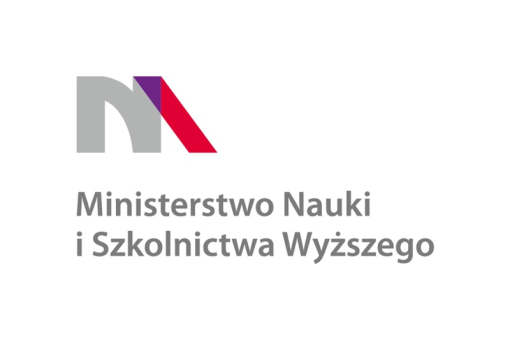 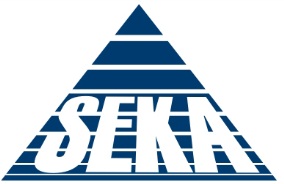 Bezpieczeństwo teleinformatyczne
Art. 48. 1. Systemy teleinformatyczne, w których mają być przetwarzane informacje niejawne, podlegają akredytacji bezpieczeństwa teleinformatycznego.
Akredytacji udziela się na czas określony, nie dłuższy niż 5 lat.
ABW albo SKW udziela akredytacji bezpieczeństwa teleinformatycznego dla systemu teleinformatycznego przeznaczonego do przetwarzania informacji niejawnych o﻿﻿﻿﻿ ﻿klauzuli „poufne” lub wyższej.
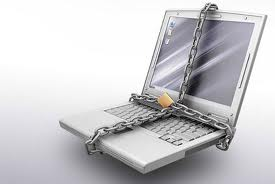 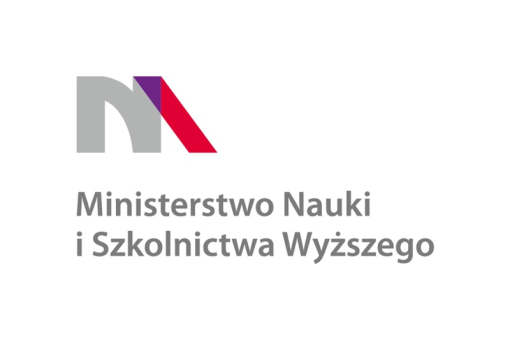 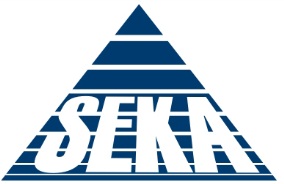 Bezpieczeństwo teleinformatyczne
Potwierdzeniem udzielenia przez ABW albo SKW akredytacji jest świadectwo akredytacji bezpieczeństwa systemu teleinformatycznego. Świadectwo wydaje się na podstawie:
zatwierdzonej przez ABW albo SKW dokumentacji bezpieczeństwa systemu teleinformatycznego;
wyników audytu bezpieczeństwa systemu teleinformatycznego przeprowadzonego przez ABW albo SKW.
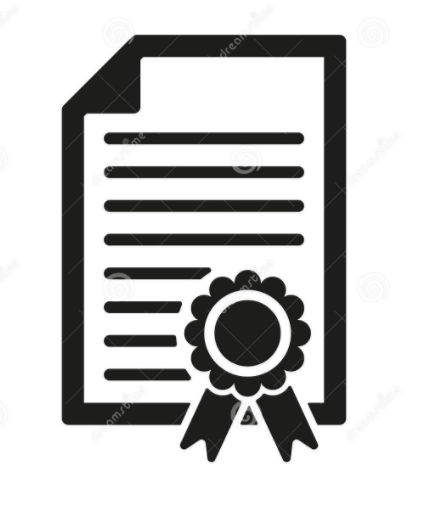 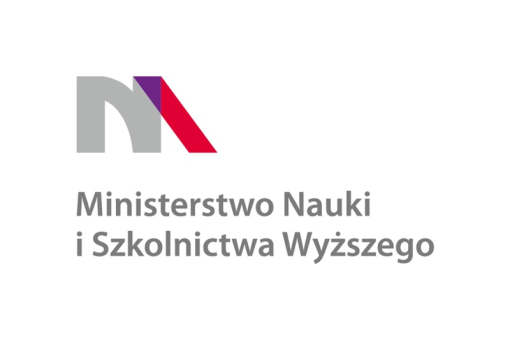 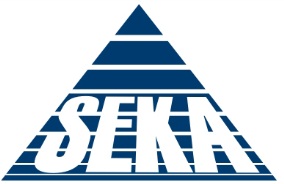 Oznaczanie materiałów, umieszczanie na nich klauzul tajności, a także zmiany nadanej klauzuli tajności
Prezes Rady Ministrów określa, w drodze rozporządzenia, sposób oznaczania materiałów, umieszczania na nich klauzul tajności, a także tryb i sposób zmiany lub znoszenia nadanej klauzuli. W﻿﻿﻿﻿ ﻿rozporządzeniu Prezes Rady Ministrów uwzględnia potrzebę oznaczania materiałów w sposób zapewniający ich odróżnienie od materiałów jawnych, mając na uwadze rodzaje klauzul tajności i﻿﻿﻿﻿ ﻿materiałów oraz sposób odrębnego oznaczania części materiału.
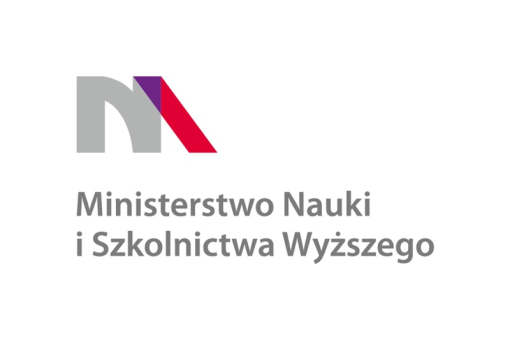 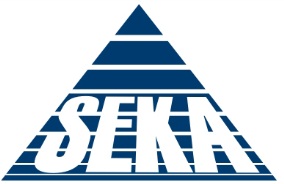 Oznaczenia klauzul tajności
Wprowadza się następujące oznaczenia klauzul tajności:
„00”—dla klauzuli „ściśle tajne”;
„0” —dla klauzuli „tajne”;
„Pf”—dla klauzuli „poufne”;
„Z”—dla klauzuli „zastrzeżone”.
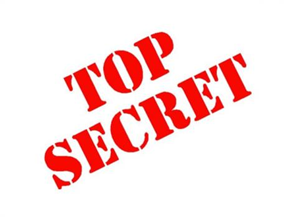 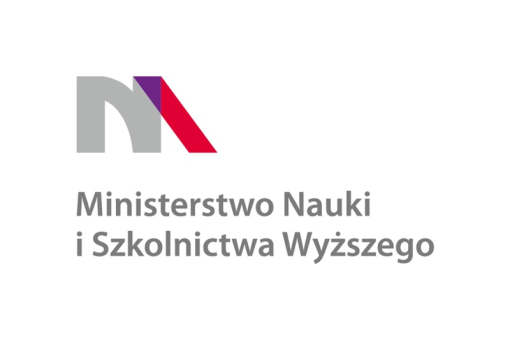 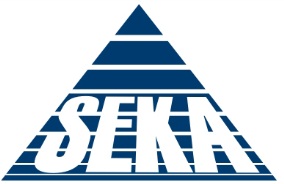 Oznaczanie dokumentów nieelektronicznych
Dokument nieelektroniczny utrwalony w formie pisma oznacza się w następujący sposób:
na każdej stronie umieszcza się:
na środku, jako pierwszy element w nagłówku strony, klauzulę tajności,
numer egzemplarza, a w przypadku gdy dokument wykonano w﻿﻿﻿﻿ ﻿jednym egzemplarzu, napis „egz. pojedynczy”,
sygnaturę literowo-cyfrową, na którą składają się: literowe oznaczenie jednostki lub komórki organizacyjnej, symbol oznaczenia klauzuli tajności, numer, pod którym ten dokument został zarejestrowany, i rok, w którym dokonano rejestracji, a także, w zależności od potrzeb, inne oznaczenia ułatwiające ustalenie miejsca wykonania dokumentu w jednostce lub komórce organizacyjnej lub też jego przynależność do określonej sprawy,
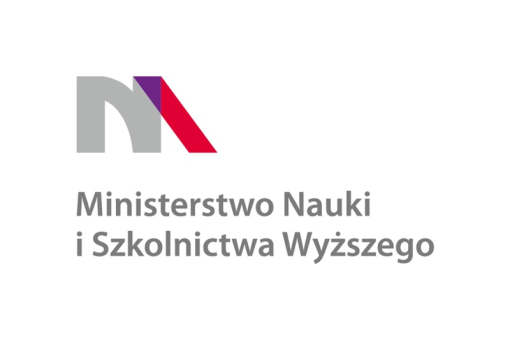 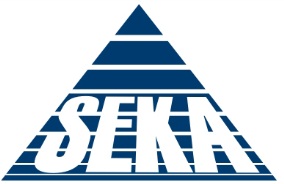 Oznaczanie dokumentów nieelektronicznych
numer strony oraz liczbę stron całego dokumentu,
na środku, jako ostatni element w stopce strony, klauzulę tajności;

na pierwszej stronie umieszcza się również:
nazwę jednostki lub komórki organizacyjnej,
nazwę miejscowości i datę podpisania dokumentu,
w przypadku dokumentu, któremu nadano bieg korespondencyjny, imię i nazwisko lub nazwę stanowiska adresata; w przypadku wielu adresatów dokumentu, któremu nadano bieg korespondencyjny, dopuszcza się możliwość umieszczenia jedynie adnotacji „adresaci według rozdzielnika”;
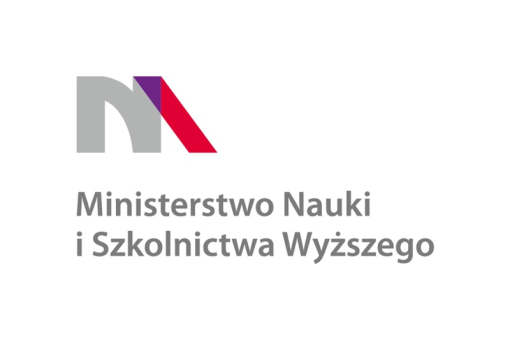 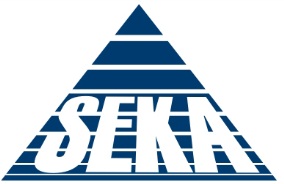 Oznaczanie dokumentów nieelektronicznych
na ostatniej stronie pod treścią umieszcza się również: 
liczbę załączników, 
liczbę stron lub innych jednostek miary wszystkich załączników lub informację określającą rodzaj załączonego materiału i jego odpowiednią jednostkę miary, 
klauzule tajności załączników wraz z numerami, pod jakimi zostały zarejestrowane, oraz liczbę stron każdego załącznika lub informację określającą rodzaj załączonego materiału i jego odpowiednią jednostkę miary,
w przypadku gdy adresatowi wysyła się inną liczbę załączników niż pozostawia w aktach, dodatkowo napis „tylko adresat” — jeżeli załączniki mają być przekazane adresatowi bez pozostawiania ich w aktach, lub napis „do zwrotu” — jeżeli załączniki mają zostać zwrócone nadawcy.
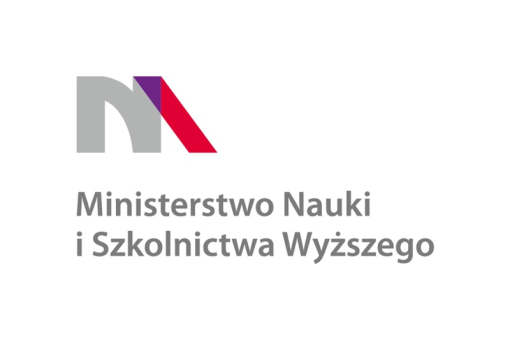 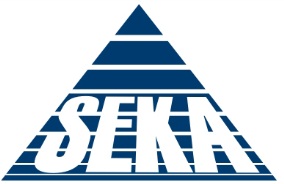 Oznaczanie dokumentów elektronicznych
Dokument elektroniczny oznacza się w ten sposób, że jego metryka zawiera następujące informacje: 
klauzulę tajności;
sygnaturę literowo-cyfrową,
nazwę jednostki lub komórki organizacyjnej;
datę rejestracji dokumentu;
w przypadku dokumentu, któremu nadano bieg korespondencyjny, wskazanie adresatów przez podanie imion i nazwisk lub nazw ich stanowisk;
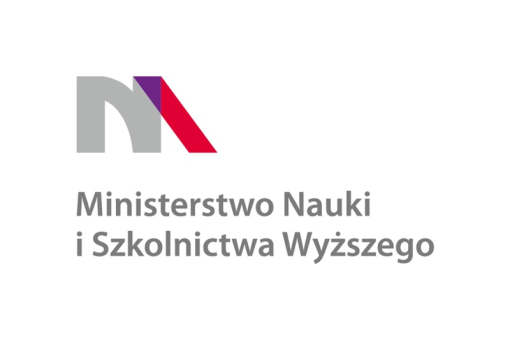 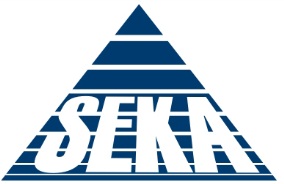 Oznaczanie dokumentów elektronicznych
klauzule tajności załączników wraz z numerami, pod jakimi zostały zarejestrowane;
stanowisko, imię i nazwisko lub inne oznaczenie wskazujące osobę uprawnioną do podpisania dokumentu;
imię i nazwisko lub inne oznaczenie wskazujące wykonawcę;
nazwę nadaną dokumentowi lub określenie, czego dokument dotyczy.

Pełną nazwę klauzuli tajności nanosi się, o ile to możliwe, na﻿﻿﻿﻿ ﻿dokumencie elektronicznym.
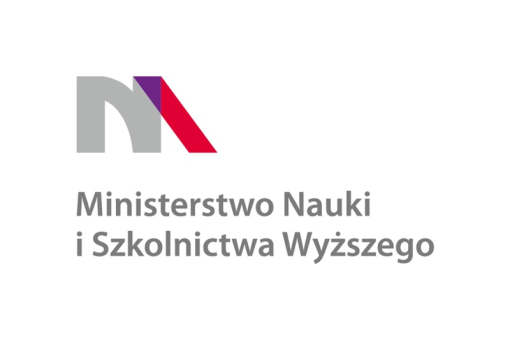 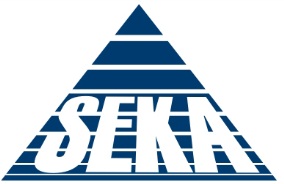 Kodeks Karny - Przestępstwa przeciwko ochronie informacji. Rozdział XXXIII.
Art. 265. § 1. Kto ujawnia lub wbrew przepisom ustawy wykorzystuje informacje niejawne o klauzuli „tajne” lub „ściśle tajne”, podlega karze pozbawienia wolności od 3 miesięcy do lat 5.
§ 2. Jeżeli informację określoną w § 1 ujawniono osobie działającej w﻿﻿﻿﻿ ﻿imieniu lub na rzecz podmiotu zagranicznego, sprawca podlega karze pozbawienia wolności od 6 miesięcy do lat 8.
§ 3. Kto nieumyślnie ujawnia informację określoną w § 1, z którą zapoznał się w związku z pełnieniem funkcji publicznej lub otrzymanym upoważnieniem, podlega grzywnie, karze ograniczenia wolności albo pozbawienia wolności do roku.
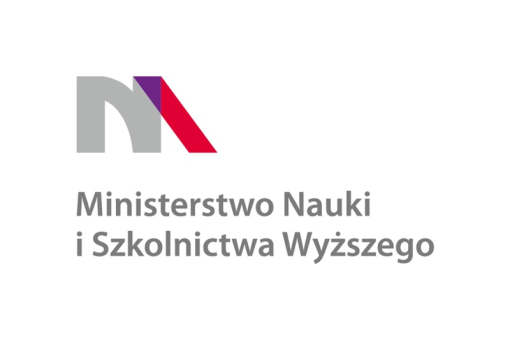 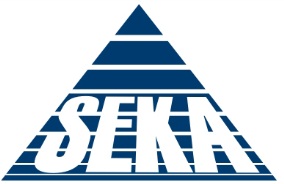 Kodeks Karny - Przestępstwa przeciwko ochronie informacji
Art. 266. § 1. Kto, wbrew przepisom ustawy lub przyjętemu na siebie zobowiązaniu, ujawnia lub wykorzystuje informację, z którą zapoznał się w związku z pełnioną funkcją, wykonywaną pracą, działalnością publiczną, społeczną, gospodarczą lub naukową, podlega grzywnie, karze ograniczenia wolności albo pozbawienia wolności do lat 2.
§ 2. Funkcjonariusz publiczny, który ujawnia osobie nieuprawnionej informację niejawną o klauzuli „zastrzeżone” lub „poufne” lub informację, którą uzyskał w związku z wykonywaniem czynności służbowych, a której ujawnienie może narazić na szkodę prawnie chroniony interes, podlega karze pozbawienia wolności do lat 3.
§ 3. Ściganie przestępstwa określonego w § 1 następuje na wniosek
pokrzywdzonego.
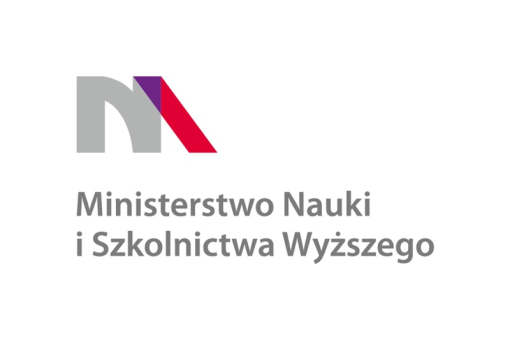 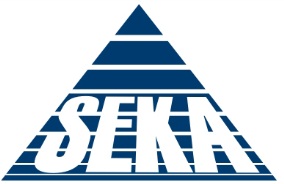 Kodeks Karny - Przestępstwa przeciwko ochronie informacji
Art. 267. § 1. Kto bez uprawnienia uzyskuje dostęp do informacji dla niego nieprzeznaczonej, otwierając zamknięte pismo, podłączając się do sieci telekomunikacyjnej lub przełamując albo omijając elektroniczne, magnetyczne, informatyczne lub inne szczególne jej zabezpieczenie, podlega grzywnie, karze ograniczenia wolności albo pozbawienia wolności do lat 2.
§ 2. Tej samej karze podlega, kto bez uprawnienia uzyskuje dostęp do całości lub części systemu informatycznego.
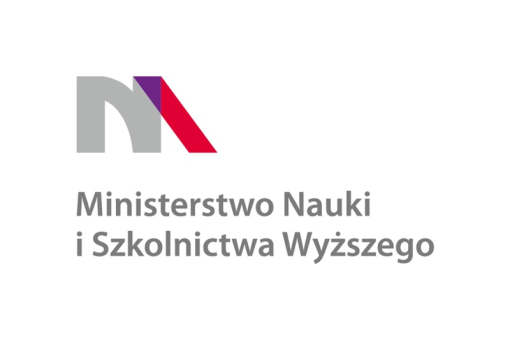 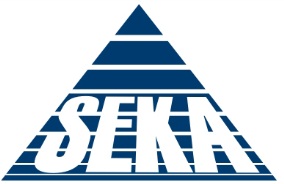 Kodeks Karny - Przestępstwa przeciwko ochronie informacji
§ 3. Tej samej karze podlega, kto w celu uzyskania informacji, do﻿﻿﻿﻿ ﻿której nie jest uprawniony, zakłada lub posługuje się urządzeniem podsłuchowym, wizualnym albo innym urządzeniem lub oprogramowaniem. 
§ 4. Tej samej karze podlega, kto informację uzyskaną w sposób określony w § 1–3 ujawnia innej osobie. 
§ 5. Ściganie przestępstwa określonego w § 1–4 następuje na﻿﻿﻿﻿ ﻿wniosek pokrzywdzonego.
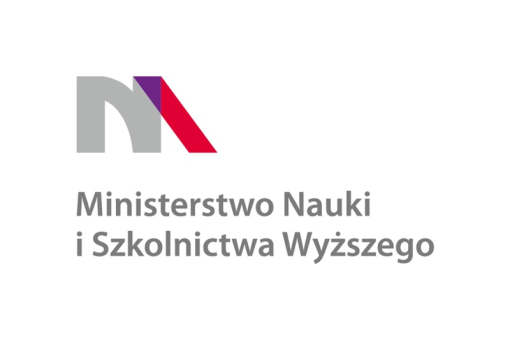 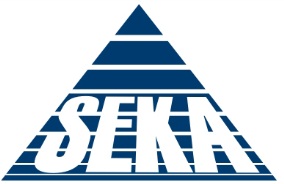 Kodeks Karny - Przestępstwa przeciwko ochronie informacji
Art. 268. § 1. Kto, nie będąc do tego uprawnionym, niszczy, uszkadza, usuwa lub zmienia zapis istotnej informacji albo w inny sposób udaremnia lub znacznie utrudnia osobie uprawnionej zapoznanie się z﻿﻿﻿﻿ ﻿nią, podlega grzywnie, karze ograniczenia wolności albo pozbawienia wolności do lat 2. 
§ 2. Jeżeli czyn określony w § 1 dotyczy zapisu na informatycznym nośniku danych, sprawca podlega karze pozbawienia wolności do lat 3. 
§ 3. Kto, dopuszczając się czynu określonego w § 1 lub 2, wyrządza znaczną szkodę majątkową, podlega karze pozbawienia wolności od 3﻿﻿﻿﻿ ﻿miesięcy do lat 5. 
§ 4. Ściganie przestępstwa określonego w § 1–3 następuje na wniosek pokrzywdzonego.
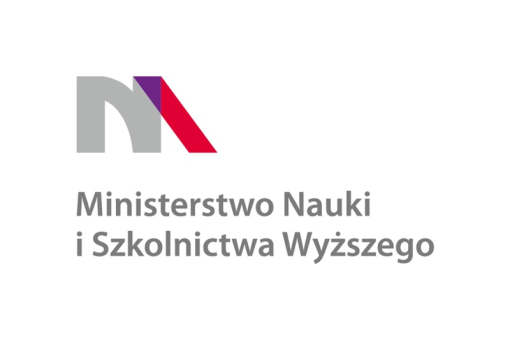 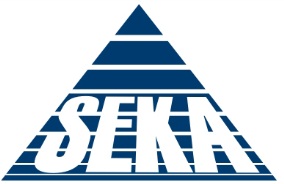 Kodeks Karny - Przestępstwa przeciwko ochronie informacji
Art. 268a. § 1. Kto, nie będąc do tego uprawnionym, niszczy, uszkadza, usuwa, zmienia lub utrudnia dostęp do danych informatycznych albo w﻿﻿﻿﻿ ﻿istotnym stopniu zakłóca lub uniemożliwia automatyczne przetwarzanie, gromadzenie lub przekazywanie takich danych, podlega karze pozbawienia wolności do lat 3. 
§ 2. Kto, dopuszczając się czynu określonego w § 1, wyrządza znaczną szkodę majątkową, podlega karze pozbawienia wolności od 3 miesięcy do lat 5. 
§ 3. Ściganie przestępstwa określonego w § 1 lub 2 następuje na﻿﻿﻿﻿ ﻿wniosek pokrzywdzonego.
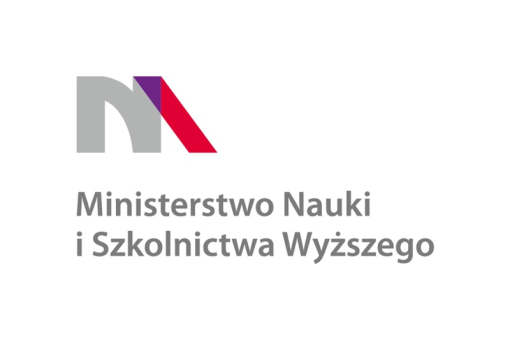 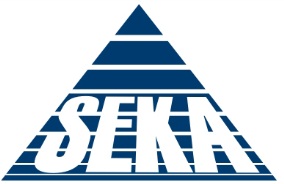 Kodeks Karny - Przestępstwa przeciwko ochronie informacji
Art. 269. § 1. Kto niszczy, uszkadza, usuwa lub zmienia dane informatyczne o szczególnym znaczeniu dla obronności kraju, bezpieczeństwa w komunikacji, funkcjonowania administracji rządowej, innego organu państwowego lub instytucji państwowej albo samorządu terytorialnego albo zakłóca lub uniemożliwia automatyczne przetwarzanie, gromadzenie lub przekazywanie takich danych, podlega karze pozbawienia wolności od 6 miesięcy do lat 8. 
§ 2. Tej samej karze podlega, kto dopuszcza się czynu określonego w § 1, niszcząc albo wymieniając informatyczny nośnik danych lub niszcząc albo uszkadzając urządzenie służące do automatycznego przetwarzania, gromadzenia lub przekazywania danych informatycznych.
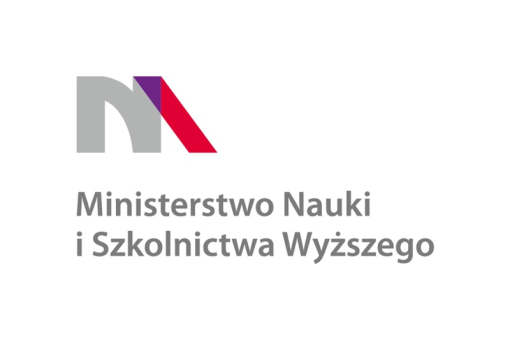 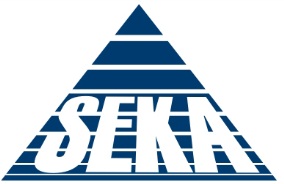 Kodeks Karny - Przestępstwa przeciwko ochronie informacji
Art. 269a. Kto, nie będąc do tego uprawnionym, przez transmisję, zniszczenie, usunięcie, uszkodzenie, utrudnienie dostępu lub zmianę danych informatycznych, w istotnym stopniu zakłóca pracę systemu informatycznego, systemu teleinformatycznego lub sieci teleinformatycznej, podlega karze pozbawienia wolności od 3 miesięcy do lat 5.
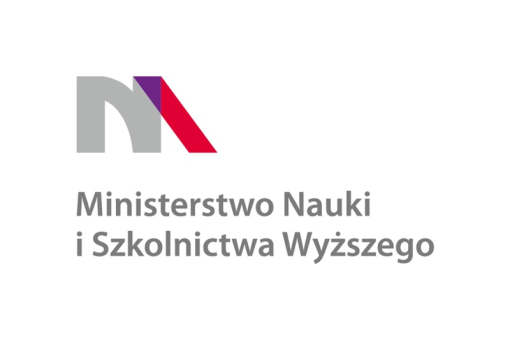 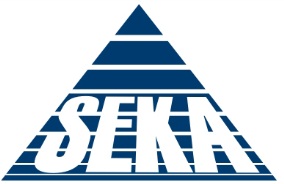 Kodeks Karny - Przestępstwa przeciwko ochronie informacji
Art. 269a. Kto, nie będąc do tego uprawnionym, przez transmisję, zniszczenie, usunięcie, uszkodzenie, utrudnienie dostępu lub zmianę danych informatycznych, w istotnym stopniu zakłóca pracę systemu informatycznego, systemu teleinformatycznego lub sieci teleinformatycznej, podlega karze pozbawienia wolności od 3 miesięcy do lat 5.
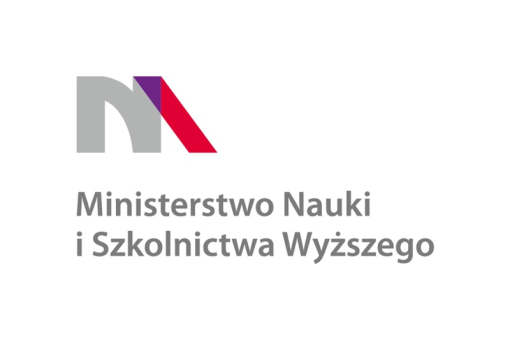 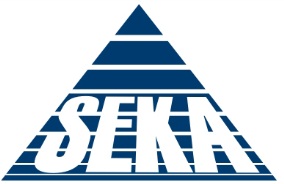 Kodeks Karny - Przestępstwa przeciwko ochronie informacji
Art. 269b. § 1. Kto wytwarza, pozyskuje, zbywa lub udostępnia innym osobom urządzenia lub programy komputerowe przystosowane do﻿﻿﻿﻿ ﻿popełnienia przestępstwa określonego w art. 165 § 1 pkt 4, art. 267 § 3, art. 268a § 1 albo § 2 w związku z § 1, art. 269 § 1 lub 2 albo art. ﻿﻿﻿﻿ ﻿269a, a także hasła komputerowe, kody dostępu lub inne dane umożliwiające nieuprawniony dostęp do informacji przechowywanych w﻿﻿﻿﻿ ﻿systemie informatycznym, systemie teleinformatycznym lub sieci teleinformatycznej, podlega karze pozbawienia wolności od 3 miesięcy do lat 5.
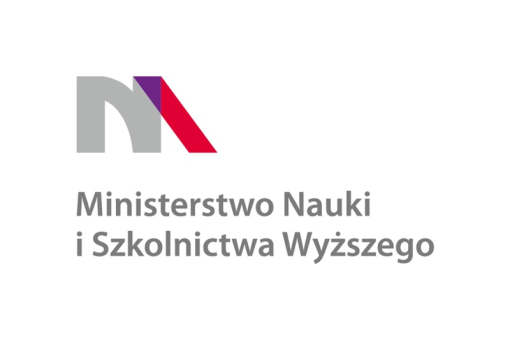 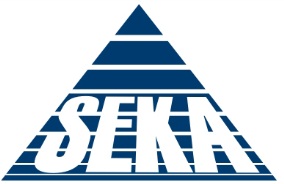 Kodeks Karny - Przestępstwa przeciwko ochronie informacji
Art. 269c. Nie podlega karze za przestępstwo określone w art. 267 § 2 lub art. 269a, kto działa wyłącznie w celu zabezpieczenia systemu informatycznego, systemu teleinformatycznego lub sieci teleinformatycznej albo opracowania metody takiego zabezpieczenia i﻿﻿﻿﻿ ﻿niezwłocznie powiadomił dysponenta tego systemu lub sieci o﻿﻿﻿﻿ ﻿ujawnionych zagrożeniach, a jego działanie nie naruszyło interesu publicznego lub prywatnego i nie wyrządziło szkody.
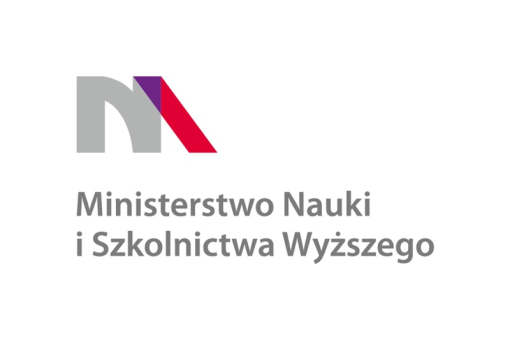 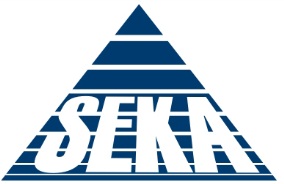 Bibliografia
Ustawa z dnia 5 sierpnia 2010 r. o ochronie informacji niejawnych.
Rozporządzenie Prezesa Rady Ministrów z dnia 22 grudnia 2011 r. w sprawie sposobu oznaczania materiałów i umieszczania na nich klauzul tajności.
Ustawa z dnia 6 czerwca 1997 r. - Kodeks karny.